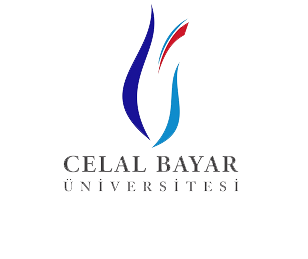 Turgutlu Meslek Yüksek Okulu Bilgisayar Programcılığı
15.Hafta Dersi (Pazartesi)

WINS
Öğr.Gör.Ali Osman GÖKCAN                   mail@aliosmangokcan.com
WINS
WINS, Microsoft İşletim Sistemleri için yerel bir ağ hizmetidir. NetBios isimlerinden bilgisayarların IP'lerini çözümlemek için kullanılır. WINS, Microsoft'un Windows 2000 öncesi işletim sistemleri için birincil isim çözümleme yoludur. 

	 WINS, Active Directory dizin hizmeti desteği barındırmadığından ağ ortamında DNS gerektirmeden çalışan bir hizmettir. 
	
	WINS de DNS gibi, bir istemci/sunucu protokolüdür. Tüm Windows sunuculara, WINS hizmeti yüklenebilir. Tüm Windows bilgisayarlarda, bir WINS istemcisi otomatik olarak yüklenmiş durumdadır. Bilgisayarlarda, dosya paylaşımları gibi kullanılabilir olan kaynakları belirtmek için NetBIOS adları kullanılır. 

	DNS’ten farklı olarak, WINS’in düz bir ad alanı vardır ve bir hiyerarşi ya da ağaç kullanmaz. Windows ağındaki her bir bilgisayar ya da kaynağın bir NetBIOS adı vardır. Bu ad en fazla 15 karakter uzunluğunda olabilir. Bu ad, ağda benzersiz olmalıdır; başka bir bilgisayar ya da kaynak bu ada sahip olamaz.
WINS İsim Çözünürlüğü
WINS’in bir ağ üzerinde çalışma biçimi, istemcinin düğüm türü tarafından belirlenir. Düğüm türü, ad hizmetlerinin nasıl çalıştığını tanımlar. WINS istemciler dört düğüm türünden biri olabilir:  
	 B-Node (Broadcast Node): Adları kaydetmek ve çözümlemek için yayın iletileri kullanılır. Bir adı çözümlemesi gereken bilgisayarlar, yerel ağdaki tüm bilgisayarlara bir ileti yayımlayarak bir bilgisayar adının IP adresini ister. Küçük ağlar için en uygun türdür. 
	 P-Node (Peer-to-Peer Node): Bilgisayar adlarını kaydettirmek ve çözümlemek için WNS sunucular kullanılır. Bir adı çözümlemesi gereken bilgisayarlar sunucuya bir sorgu iletisi gönderir ve sunucu yanıt verir. Yayınları engellemek isterseniz en uygun türdür. Ancak bazı durumlarda, kaynakları sağlayan bilgisayar WINS sunucusunu güncelleştirmezse kaynaklar kullanılabilir olarak görünmeyebilir. 
	 M-Node (Mixed Node): B-Node ve P-Node türlerinin bileşimidir. WINS istemciler, ad çözümlemesi amacıyla ilk olarak yayınları kullanmaya çalışır. Bu işlem başarısız olursa, istemciler bir WINS sunucusunu kullanmaya çalışır. Yine de büyük miktarda yayın trafiği oluşur. 
	 H-Node (Hybrid Node): B-Node ve P-Node türlerinin bileşimidir. WINS istemciler, ad çözümlemesi amacıyla ilk olarak bir WINS sunucusunu kullanmaya çalışır. Bu işlem başarısız olursa istemciler yayınları kullanmaya çalışır. WINS sunucuların kullanıldığı ağlar için oldukça uygundur; çünkü, yayın trafiğini azaltır.
WINS Client
Windows işletim sistemi bulunan tüm bilgisayarlar kurulum tamamlandığında WINS istemcisi olarak yapılandırılmış olur. 
 
	Bir bilgisayar ya da kaynak çalıştırıldığında, kullandığı adı ve IP adresini bildirmek üzere kendisini WINS sunucusuna kaydeder. Ağda bu adı kullanan başka bir bilgisayar ya da kaynak olmadığı sürece WINS sunucusu isteği kabul eder ve bilgisayarı ya da kaynağı kendi veri tabanına ekler. 
 
	Ad kaydı kalıcı değildir. Kaydedilen her adın kendisiyle ilişkilendirilmiş bir kira süresi vardır ve bu süreye Time to Live (TTL) adı verilir. WINS istemcisi, kira süresi dolmadan önce adını yeniden kaydetmelidir ve kira süresinin yüzde 50’si dolduğunda ya da yeniden başlatıldığında bunu yapmaya çalışır. WINS istemci adını yeniden kaydetmezse, kira zaman aşımına uğrar ve WINS veri tabanından silinmek üzere işaretlenir. Normal kapatma sırasında, bir WINS istemcisi WINS sunucusuna bir ileti göndererek kaydın bırakılmasını ister. Bunun üzerine, WINS sunucusu kaydı silinmek üzere işaretler.
WINS Server
Windows Server 2008 çalıştıran bir bilgisayarı bir WINS sunucusu olarak yapılandırmak için WINS hizmetini yüklemelidir. WINS hizmetini bir DNS sunucusuna, DHCP sunucusuna ya da etki alanı denetleyicisine yükleyebilirsiniz. Dikkat edilmesi gereken en önemli şey, WINS hizmetinin yalnızca statik bir IPv4 adresi olan bir bilgisayara yüklenebilmesidir.

KURULUM: WINS  kurulumu da Server Manager Console aracılığıyla olur. Ancak DNS, DHCP, File Services, Hyper-V, Web Server (IIS), Remote Desktop Services gibi  Roles (Roller) kısmından değil SMTP Server, SNMP, Telnet Server, Telnet Client, Windows PowerShell, Windows Server Backup, Failover Clustering gibi Features (Özellikler) kısmından kurulur. 
 
	 Server Manager’de sol bölmeden Features tabını seçip Add Features’u tıklayın. Böylece Add Features Wizard başlar. 
	 Select Features sayfasında WINS Server’ı seçip Next’e tıklayın.
WINS Veritabanı
WINS veri tabanı, ağınıza ilişkin NetBIOS adı-IP adresi eşleşmelerini saklar ve çoğaltır. Windows Server 2008 ailesinde, WINS veri tabanı Genişletilebilir Depolama Alt Yapısı (ESE) kullanır. 

WINS Veri Tabanının Tutarlılığını Doğrulamak 

 	WINS, veri tabanı tutarlılığını otomatik olarak doğrulayacak biçimde yapılandırılabilir. Bu işlem, kayıtlı adları denetler ve doğrular. Otomatik veri tabanı tutarlılığı denetimlerini yapılandırmak için aşağıdaki adımları izleyin:  
	 WINS konsolunu başlatın.  
	 WINS konsolunda, sunucu tabını farenin sağ düğmesiyle tıklayın ve Properties’i seçin. Properties iletişim kutusunda, Resimde gösterilen Database Verification sekmesini tıklayın.
WINS Veritabanı
 Verify Database Consistency Every seçeneğini işaretleyin ve bir denetim aralığı belirleyin. Tipik olarak bu işlemin günde yalnızca bir kez gerçekleştirilmesi istenir. 
 
 Begin Verifying At bölümünü kullanarak doğrulama denetimlerinin başlatılacağı saati ayarlayın. Bu saat, 24 saat esasına göre belirlenir ve varsayılan değer olarak 2 saat, 0 dakika ve 0 saniye kullanılır 
 
 OK’i tıklayın.
WINS Veritabanı Sıkıştırma
WINS veri tabanı, ağınıza ne sıklıkta bilgisayar eklendiğine ya da bilgisayarların kaldırıldığına bağlı olarak en az ayda veya iki ayda bir olmak üzere düzenli olarak sıkıştırılmalıdır. Ayrılmış alandan gerekli olmayan alanı sıkıştırmak yoluyla veri tabanı boyutunu azaltmanın yanı sıra, veri tabanı sıkıştırılarak performans da artırılabilir ve veri tabanının daha güvenilir olması sağlanır. 
 
Komut satırında aşağıdaki adımları izleyerek WINS veri tabanını sıkıştırabilirsiniz: 
 
 Cd Windows\System32\Wins yazarak WINS dizinine gidin. 
 
 Net stop wins yazarak WINS hizmetini durdurun. 
 
 Jetpack wins.mdb winstemp.mdb yazarak, WINS veri tabanını sıkıştırın. 
 
 Net start wins yazarak, WINS hizmetini başlatın.
WINS Veritabanı Sıkıştırma
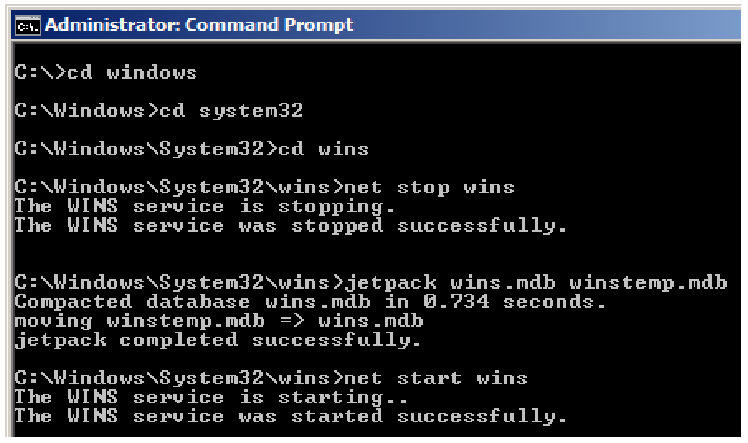 WINS Veritabanı Yedekleme
Varsayılan olarak WINS veri tabanı yedeklenmez; ancak, yedeklenmelidir. El ile ya da otomatik yedeklemeler gerçekleştirebilirsiniz. WINS veri tabanını el ile yedeklemek için aşağıdaki adımları izleyin: 

	  WINS konsolunu başlatın. Sunucu girdisini farenin sağ düğmesiyle tıklayın ve Back Up Database’i seçin. 
	 Browse For Folder iletişim kutusunda WINS sunucusunun veri tabanı yedekleme dosyalarını saklaması gereken klasörü seçin ve OK’i tıklayın. 
 	  WINS sunucusu yedekleme dosyalarını atanmış klasörün wins_bak adlı bir alt klasörüne yazar. Tamamlandığında OK’i tıklayın


Properties Genereal  Back Up Database During Shutdown seçeneği ile yedekleme işlemi otomatik olarak gerçekleşir. Bundan sonra sunucuyu ya da sunucudaki WINS hizmetini her kapattığınızda, WINS hizmeti veri tabanını atanmış klasöre yedekler.
WINS Veritabanı Restore (Geri yükleme)
WINS veri tabanında bir sorun oluşursa, yedekleme dosyalarını kullanarak veri tabanını sorundan önceki bir durumuna geri yükleyebilirsiniz. WINS veri tabanını yedeklerinden geri yüklemek için aşağıdaki adımları izleyin: 
 
 WINS konsolunu başlatın. Sunucu girdisini farenin sağ düğmesiyle tıklayın, All Tasks’i işaret edin ve Stop’u seçin. WINS hizmeti durdurulur. 
 
 Sunucuyu yeniden farenin sağ düğmesiyle tıklayın ve Restore Database’i seçin. 
 
 Browse For Folder iletişim kutusunda yedekleme sırasında oluşturulan Wins_bak klasörünün üst düzey klasörünü (Wins_bak klasörünü değil) seçin ve OK’i tıklayın. 
 
 WINS sunucusu veri tabanını yedeklemeden geri yükler. Tamamlandığında OK’i tıklayın. 
 
WINS hizmeti otomatik olarak yeniden başlatılır.
WINS Veritabanı Restore (Geri yükleme)
WINS verileri saklamak için Jet veri tabanı biçimini kullanır. Jet, veri depolama etkinliğini ve hızını artırmak için sistemkökü\System32\Wins klasöründe J50.log dosyasını ve diğer dosyaları oluşturur. 
 
J50.chk : İşlem günlüklerinden veri tabanına başarılı olarak yazılan son bilgilerin yerini gösteren bir denetim noktası dosyasıdır. Bir veri kurtarma senaryosunda, denetleme noktası dosyası, verilerin kurtarılmasına veya yeniden çalıştırılmasına nereden başlanacağını gösterir. Bu denetleme noktası dosyası, veri tabanı dosyasına (Wins.mdb) her veri yazılışında güncelleştirilir. 
Wins.mdb : İki tablo içeren WINS sunucusu veri tabanı dosyasıdır: IP adresi-Bilgisayar adı eşleşme tablosu ve Ad-IP adresi eşleşme tablosu. 
Winstmp.mdb :WINS sunucusu hizmeti tarafından oluşturulan geçici bir dosyadır. Bu dosya dizin bakım işlemleri sırasında bir değiş tokuş dosyası işlevi görür ve bir sistem hatasından sonra sistemkökü\System32\Wins dizininde kalabilir. 
Res#.log : Bunlar ayrılmış günlük dosyalarıdır ve sunucuda disk yeri kalmadığı acil durumlarda işlev görür. Bir sunucu yeni bir işlem günlüğü dosyası oluşturmayı denediğinde diskte yeterli yer yoksa sunucu bekleyen işlemlerin tümünü ayrılmış olan bu günlük dosyalarına alır. Hizmet sona erdirilir ve Olay Günlüğü'ne olay kaydedilir.
Teşekkürler…www.aliosmangokcan.commail@aliosmangokcan.com